PLAKAT
primeri plakatov s stilizirano podobo in intenzivnimi barvnimi ploskvami
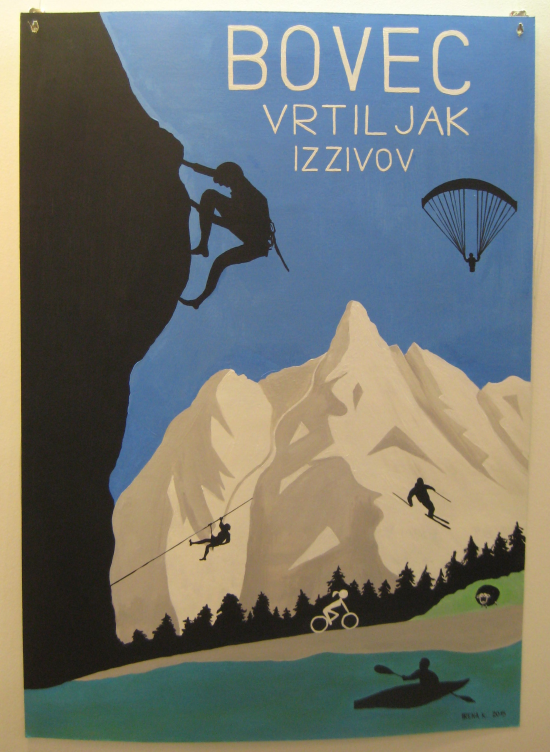 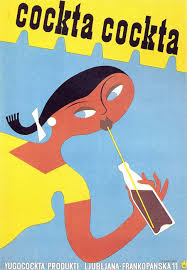 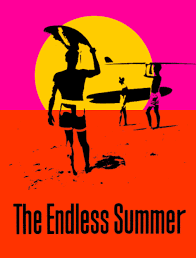 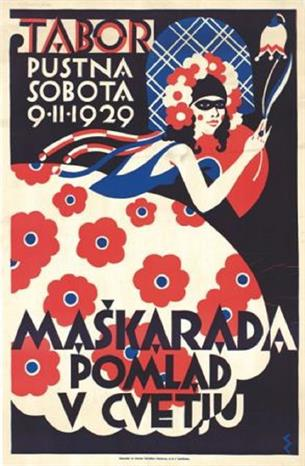 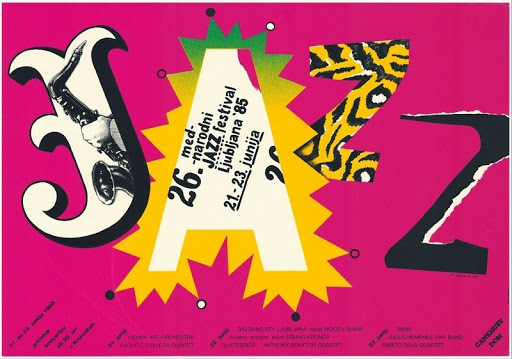